1. kozmická rýchlosť
tiež
Kruhová rýchlosť
Výskum vesmíru je jedna z najzaujímavejších oblastí intelektuálnej činnosti človeka. K tomu patrí aj splnenie dávneho sna ľudstva prekonať zemskú príťažlivosť a lietať do kozmu.
 Aby sa raketa, alebo raketoplán dostala na obežnú dráhu okolo Zeme, a teda po vypnutí motorov nespadla späť na Zem, musí dosiahnuť tzv. 1. kozmickú rýchlosť. Pri nej je gravitačná sila pôsobiaca na raketu vlastne rovná dostredivej sile, a iba stáča pohyb rakety do kružnice okolo Zeme. Veľkosť prvej kozmickej rýchlosti je pre našu planétu asi 7,9 km/s,
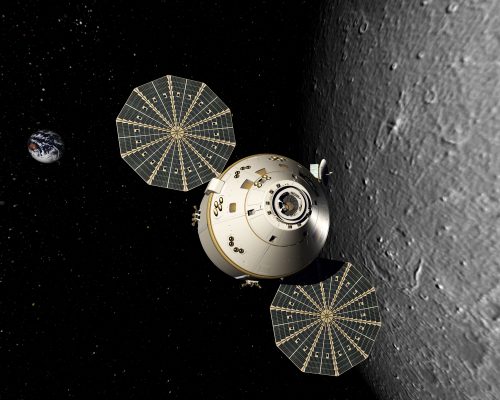 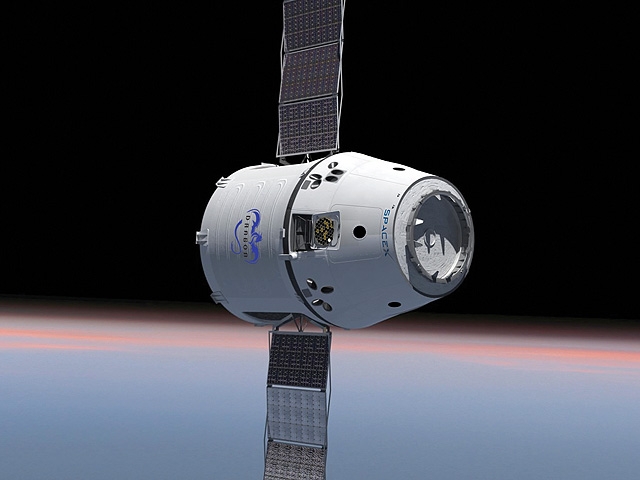 Kvôli odporu vzduchu a veľkým preťaženiam sa nedá získať napríklad výstrelom z dela. Až objav reaktívnych raketových motorov ukázal, že aj takáto veľká rýchlosť sa dá dosiahnuť.

Akonáhle raketa, či raketoplán dosiahne obežnú dráhu okolo Zeme, jej hlavné raketové motory prestávajú pracovať. Prečo vtedy raketa nespadne späť na Zem? Ona v skutočnosti neustále padá, jej rýchlosť je však taká veľká, že sa tým len zakrivuje jej dráha. Ak je jej rýchlosť menšia ako 1. kozmická, raketa sa približuje k Zemi, ak je jej rýchlosť väčšia, raketa sa od Zeme vzďaľuje. Pritom sa veľkosť jej rýchlosti zmenšuje, takže sa vlastne pohybuje po eliptickej dráhe.
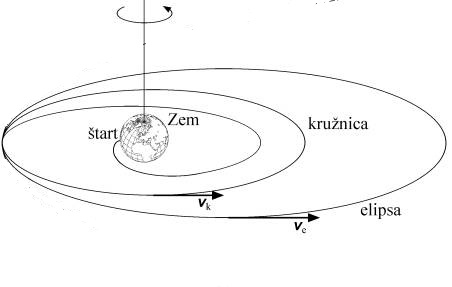 Veľkosť kruhovej rýchlosti vk závisí na hmotnosti M (respektíve gravitačnom parametri μ) centrálneho telesa a na polomere kruhovej dráhy r podľa vzťahu
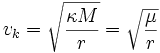 kde : - κ je gravitačná konštanta
V tabuľke dolu sú uvedené hodnoty kruhovej rýchlosti pre rôzne výšky kruhových dráh v gravitačnom poli Zeme,
vI
Prvá kozmická 
(kruhová)  
rýchlosť
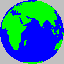 vI
Kruhová  trajektória telesa
Prvá kozmická rýchlosť
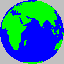 Zem
Teleso
vI
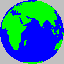 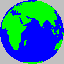 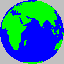 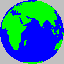 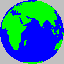 2. kozmická rýchlosť
tiež
Úniková rýchlosť
je najnižšia rýchlosť, ktorou sa teleso zanedbateľne malej hmotnosti v danej výške pohybuje po parabolickej dráhe okolo centrálneho telesa.
 Je to teda najnižšia možná rýchlosť, pri ktorej teleso môže definitívne opustiť sféru gravitačného vplyvu planéty.
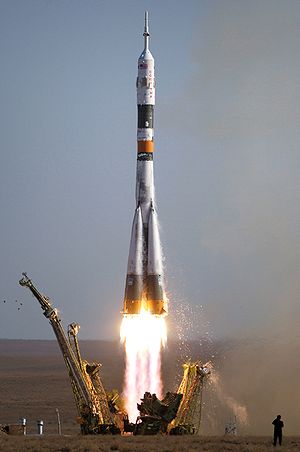 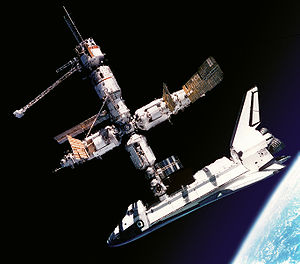 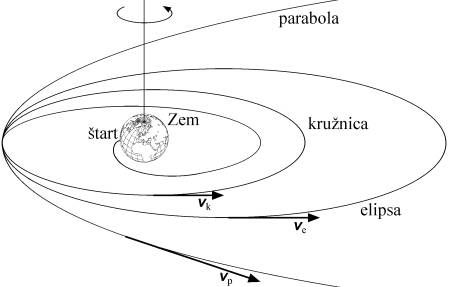 Teda ak je rýchlosť rakety väčšia ako tzv. 2. kozmická rýchlosť, raketa sa definitívne vzdiali od Zeme. Druhá kozmická rýchlosť sa dá pritom vypočítať podľa vzťahu
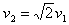 Pre našu Zem je približne rovná 11,2 km/s.
Prvým telesom, ktoré dosiahlo takúto rýchlosť, bola kozmická sonda Luna
Druhá kozmická 
(úniková)
 rýchlosť
vII
Druhá kozmická rýchlosť
Parabolická  trajektória telesa
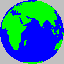 Teleso
Zem
vII
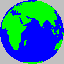 vII
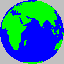 vII
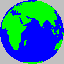 vII
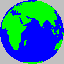 koniec
Jozef Vajdiar
Eva Matušáková
Šimon Socha
Katka Kvaková
2.D